Интерактивная иградля детей дошкольного возраста«Наша армия родная»
Цель: Закрепить знания детей о Российской армии, о воинах, защищающих нашу страну, о родах войск и их особенностях.
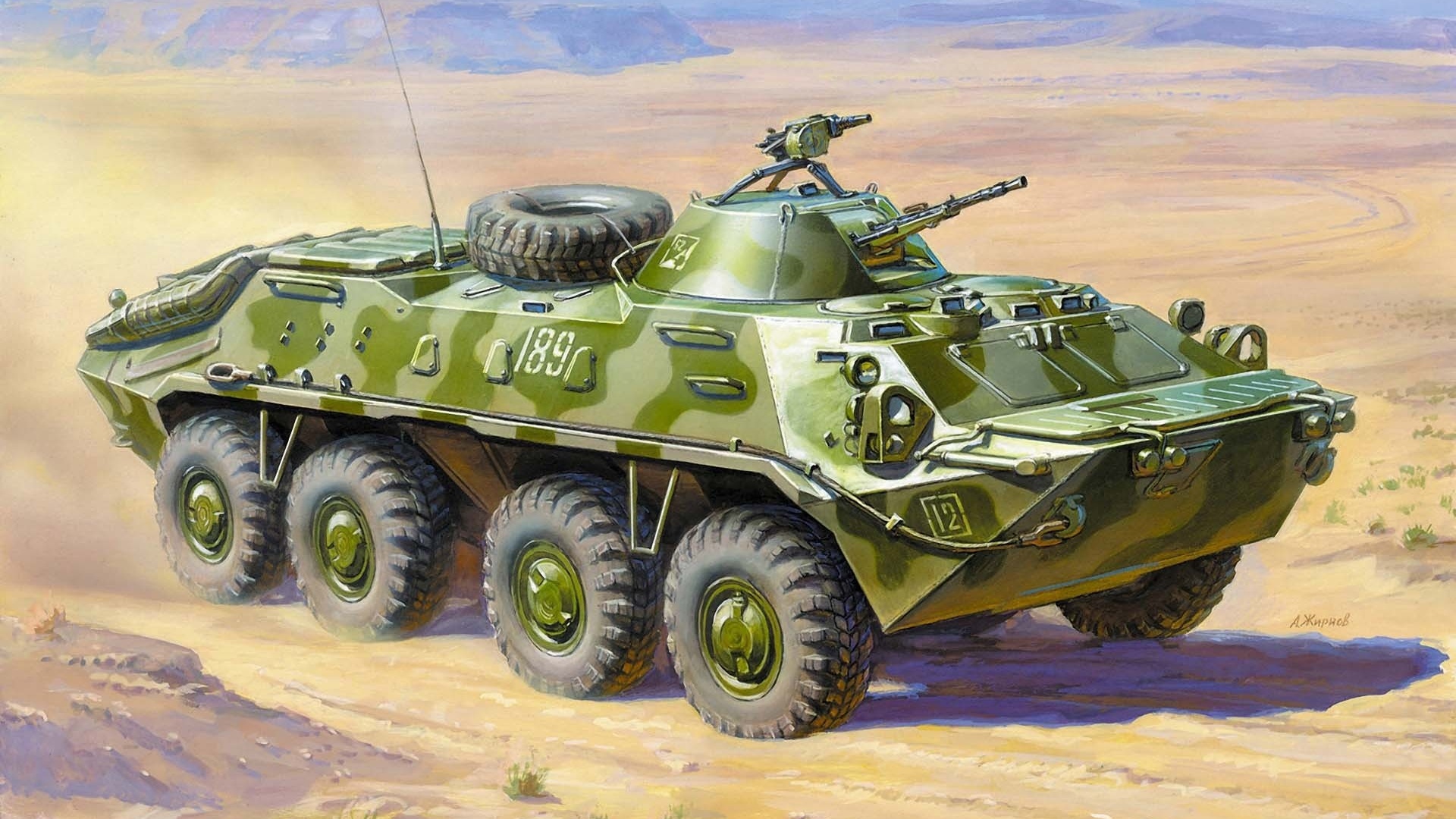 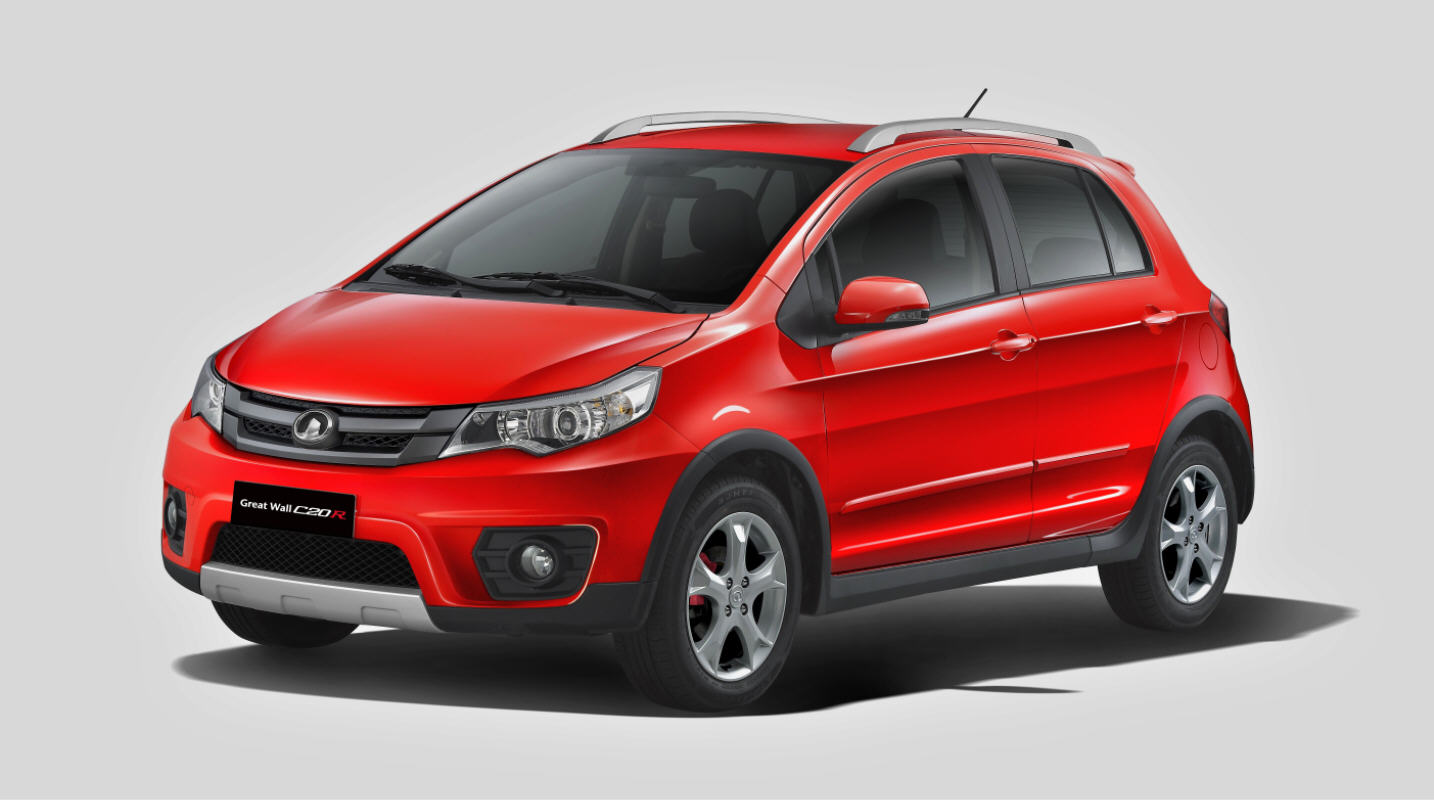 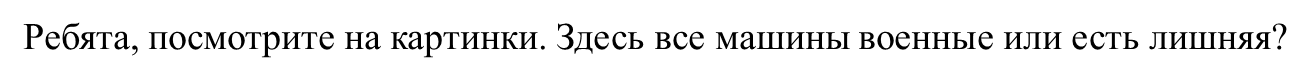 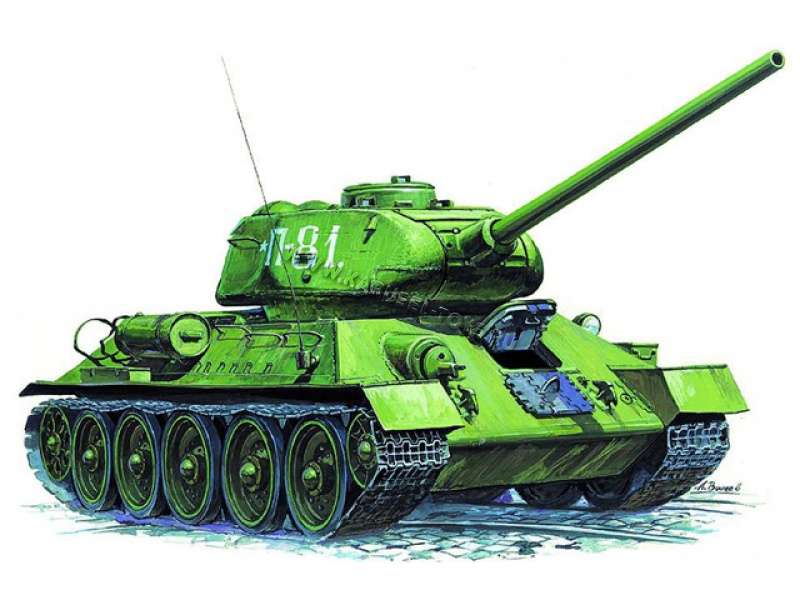 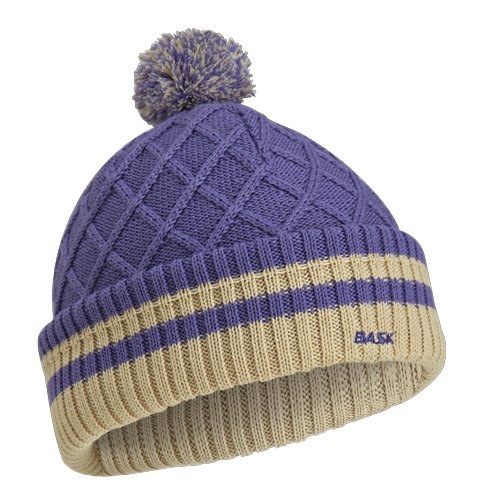 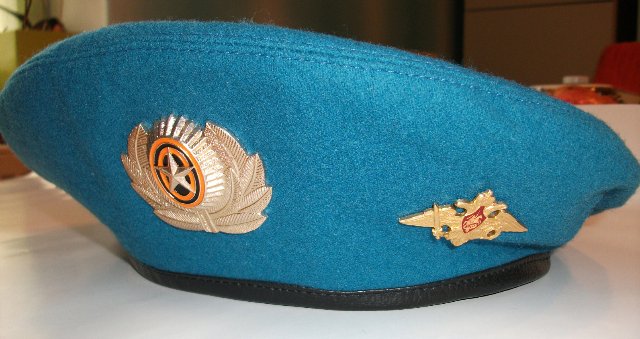 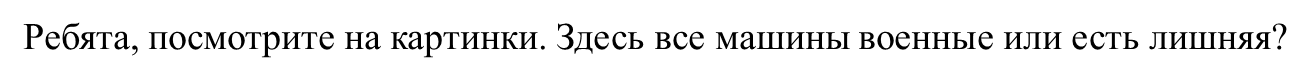 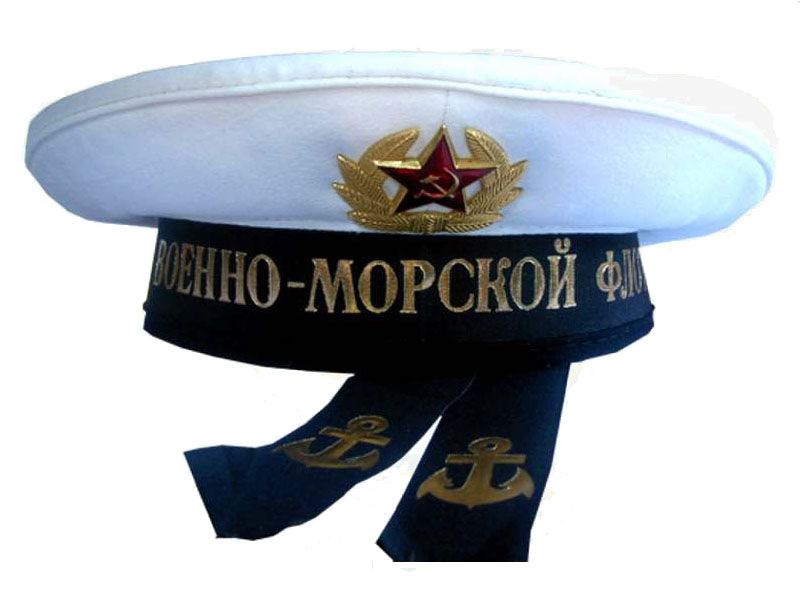 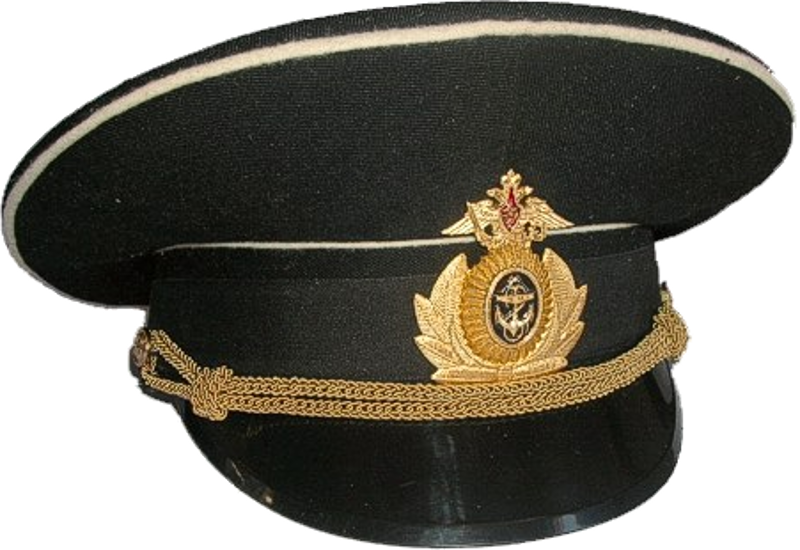 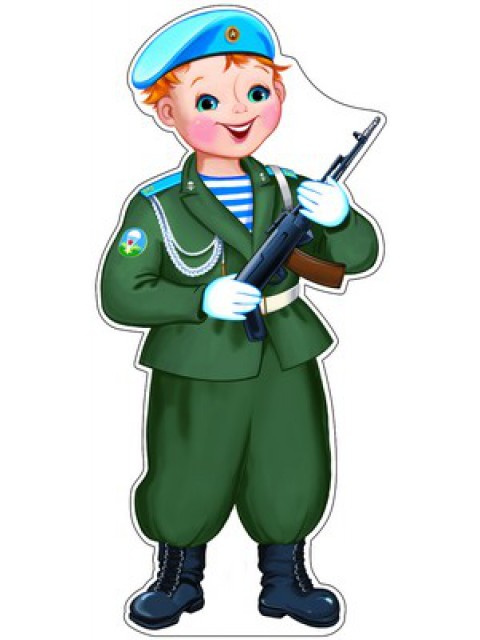 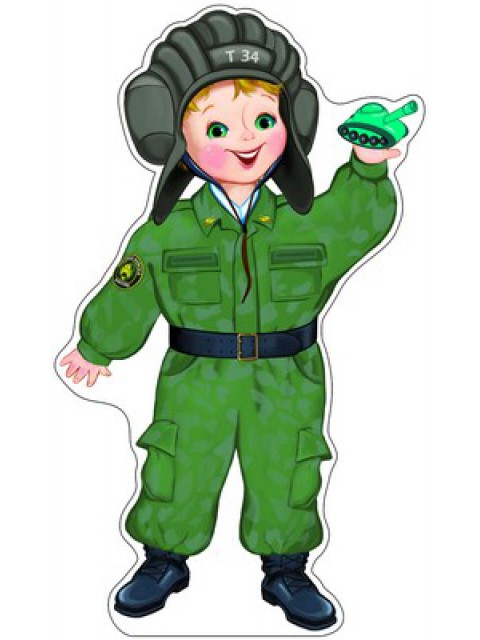 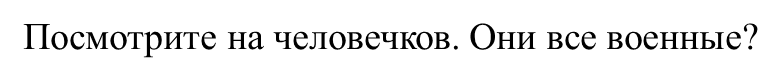 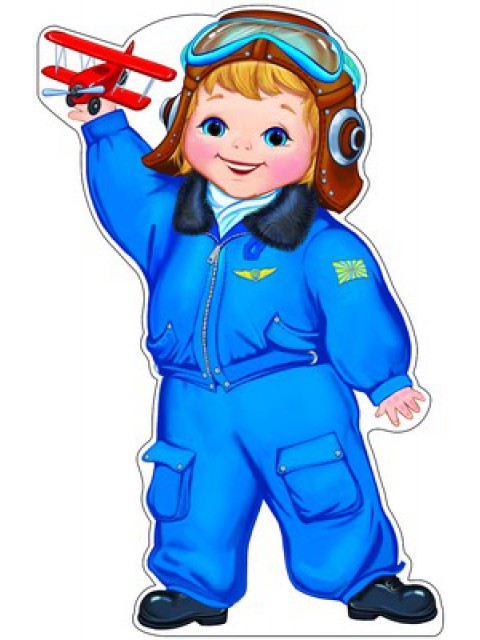 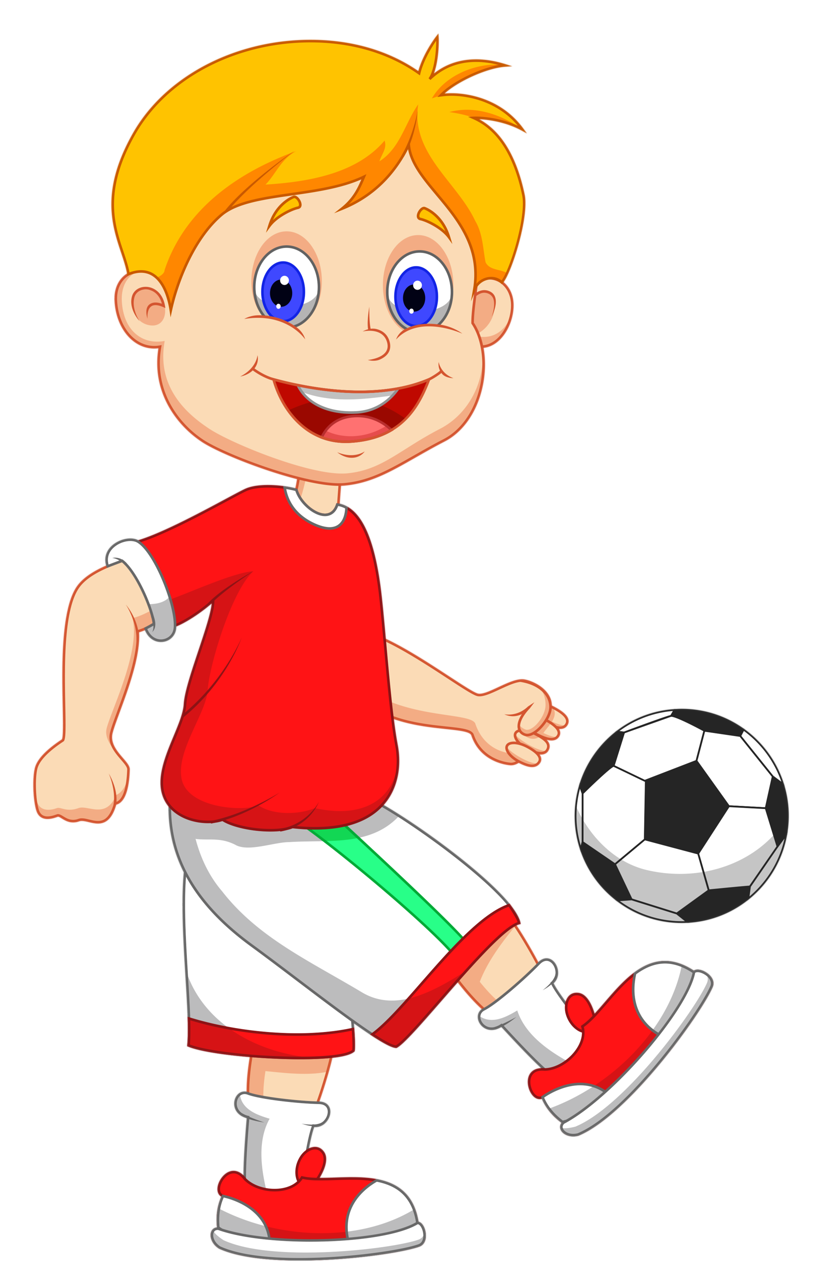 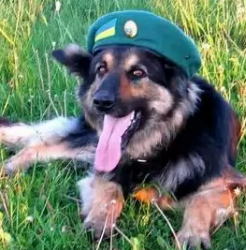 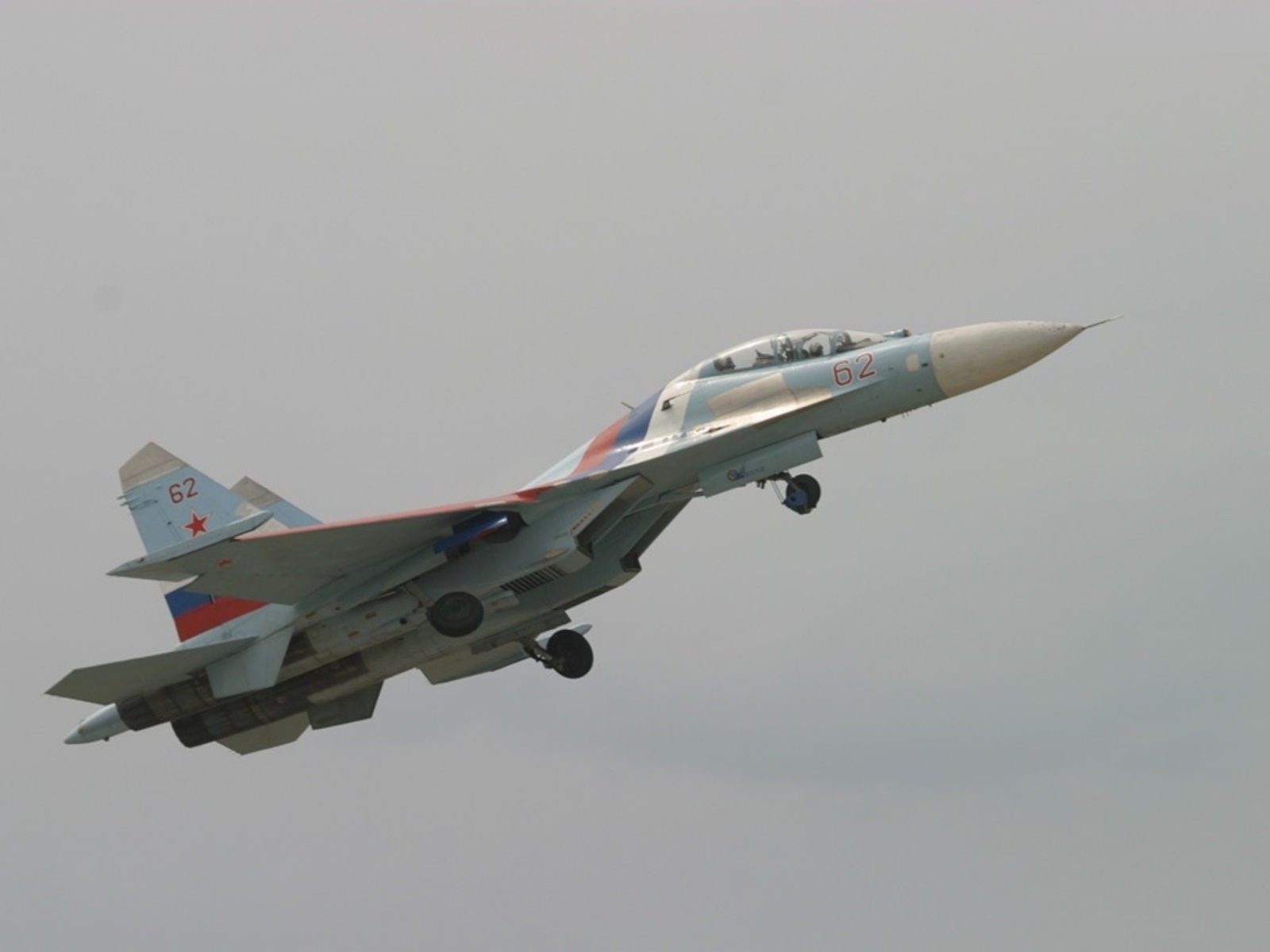 Как зовут военного? Какая картинка ему подходит?
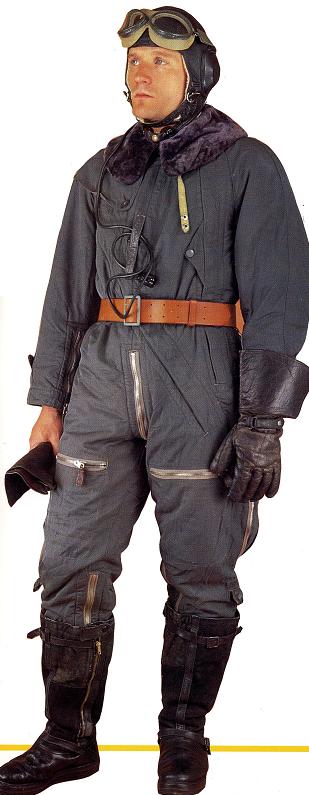 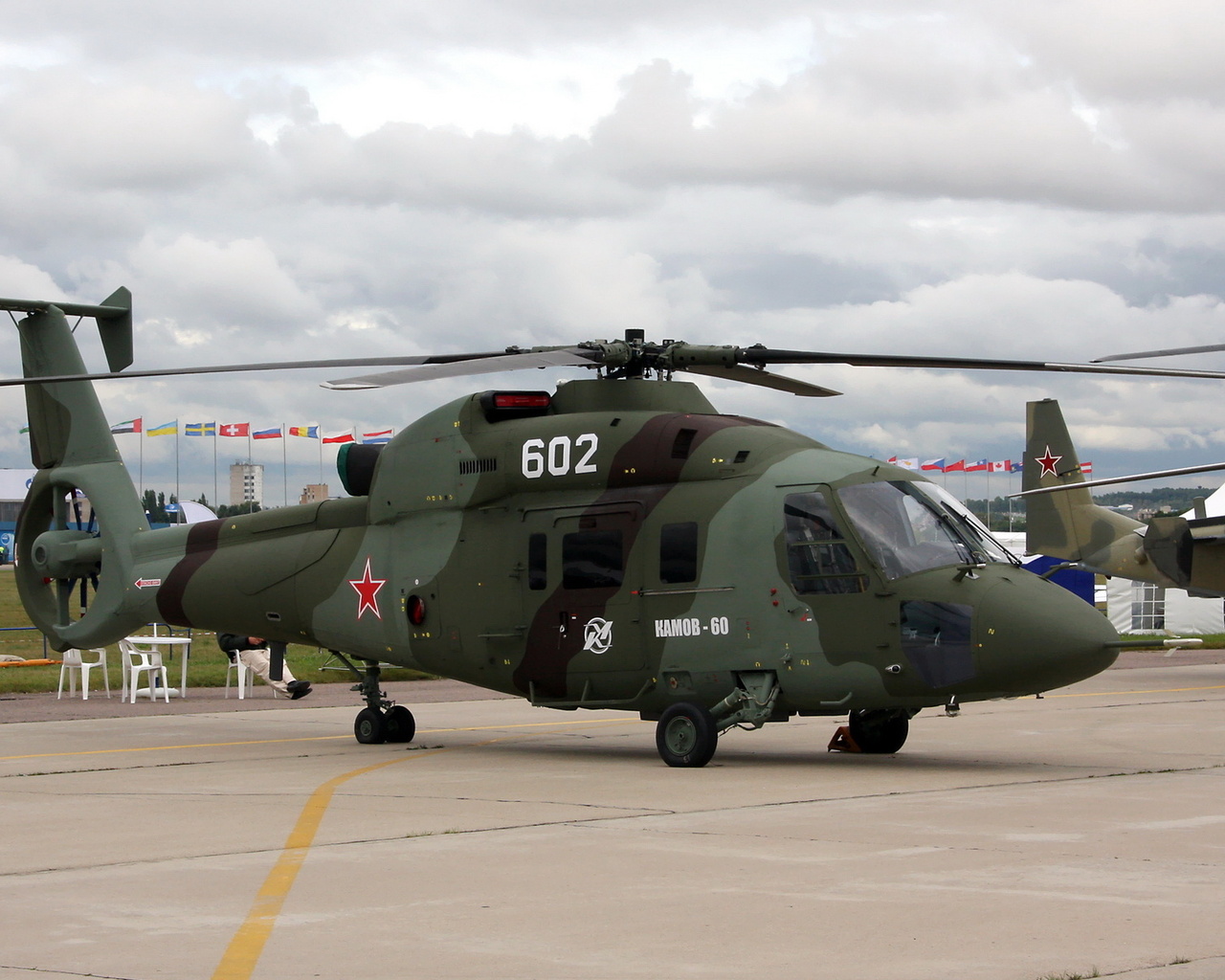 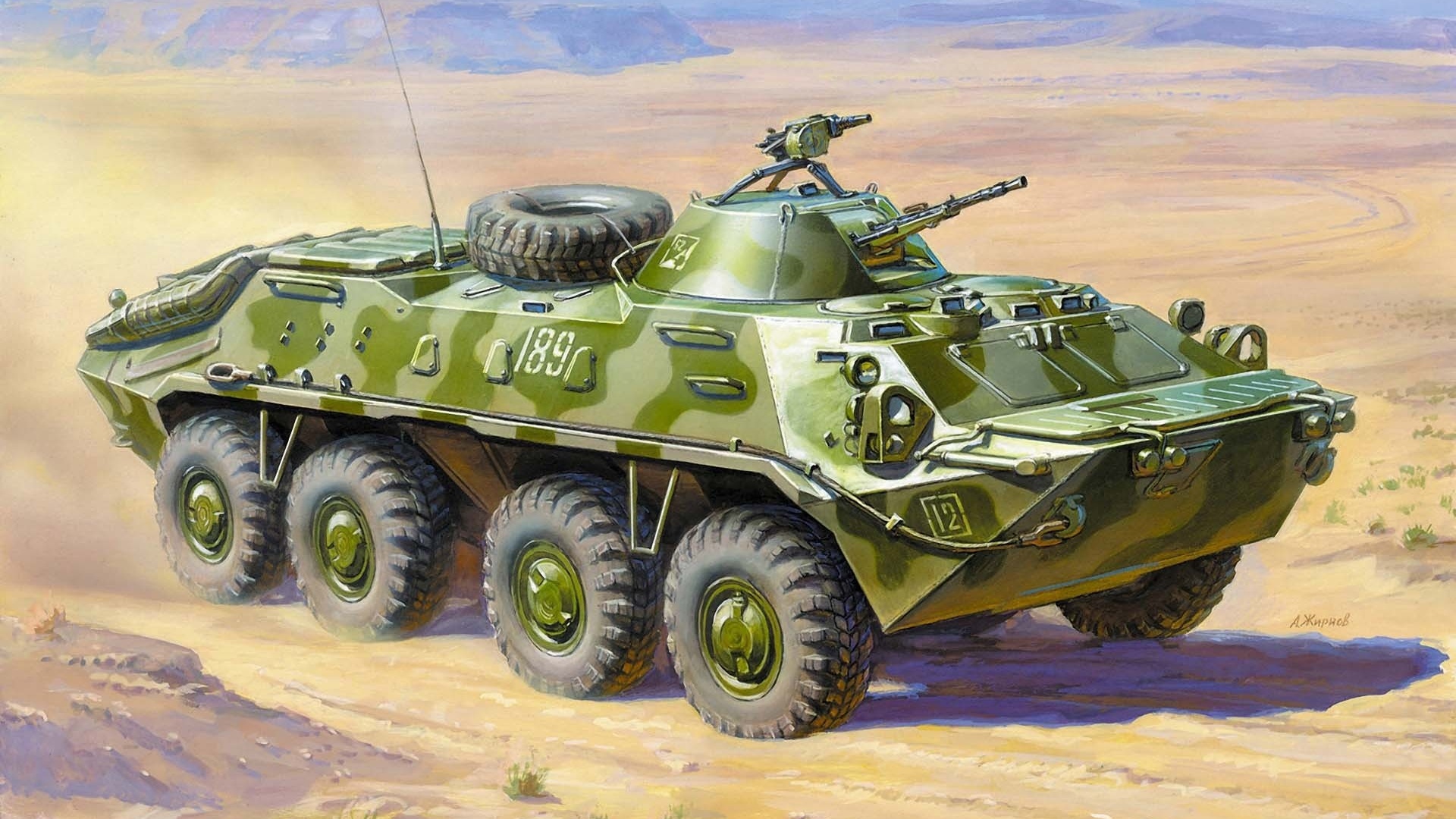 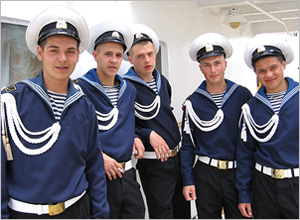 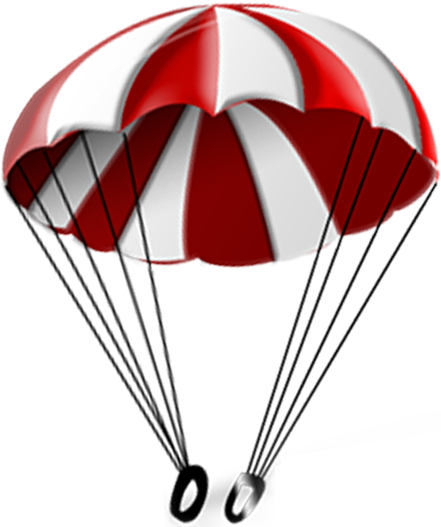 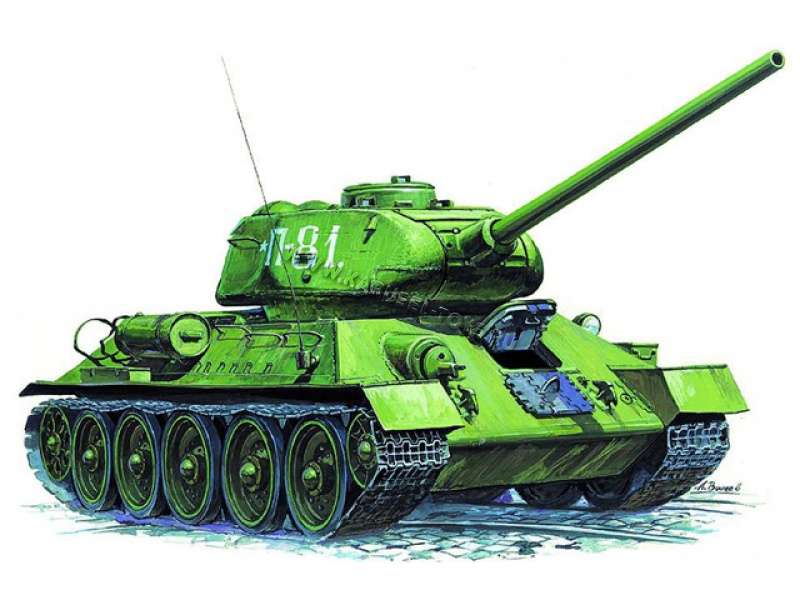 На чём защищают Родину моряки?
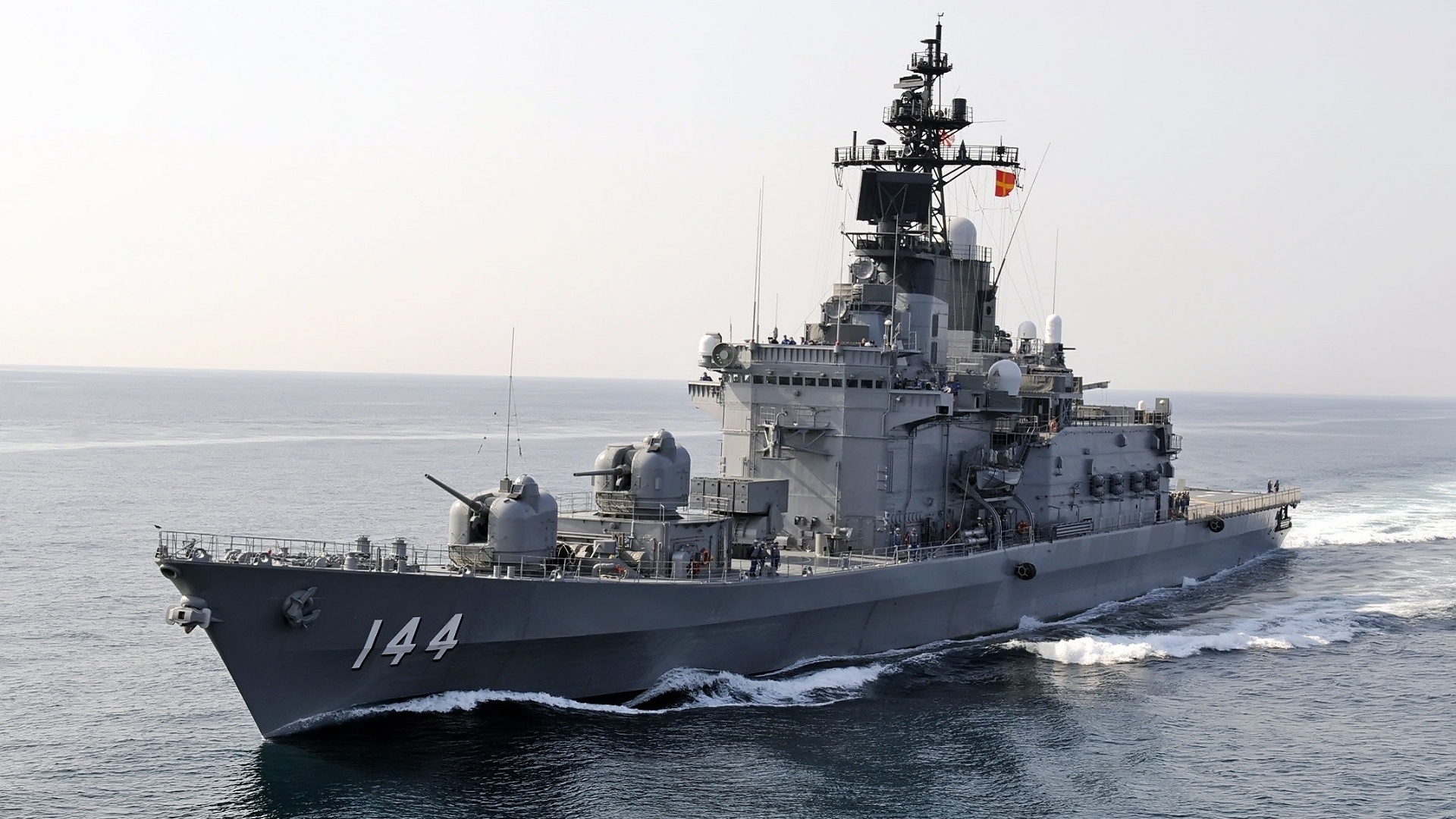 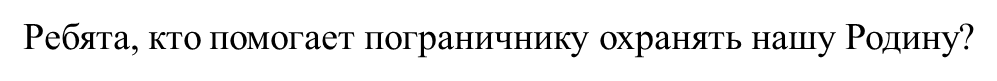 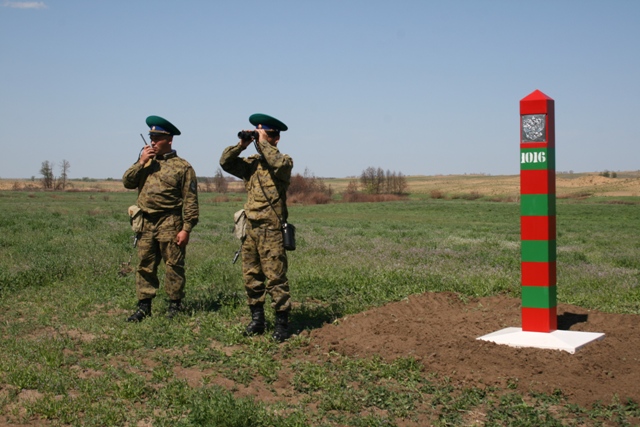 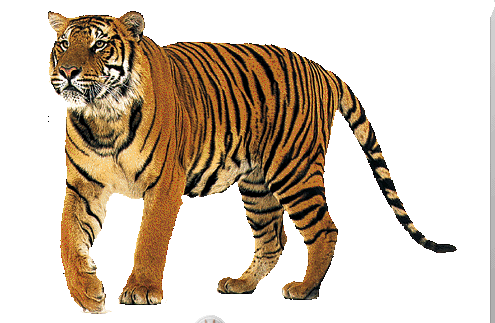 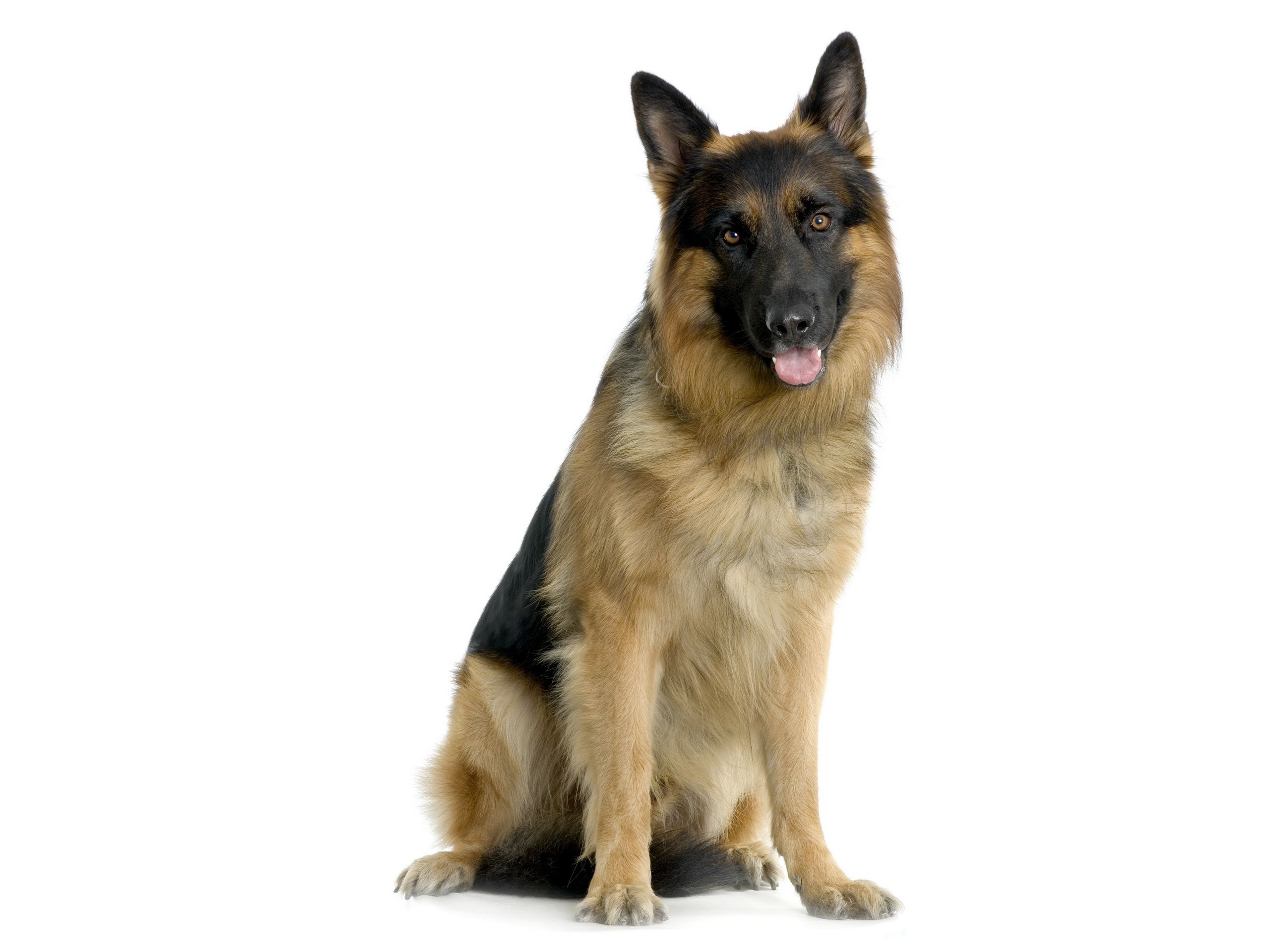 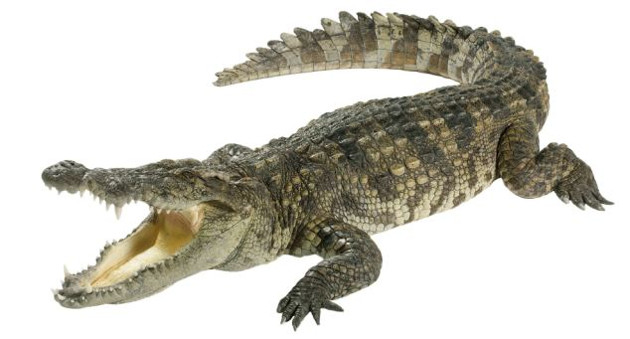 МОЛОДЦЫ!!!